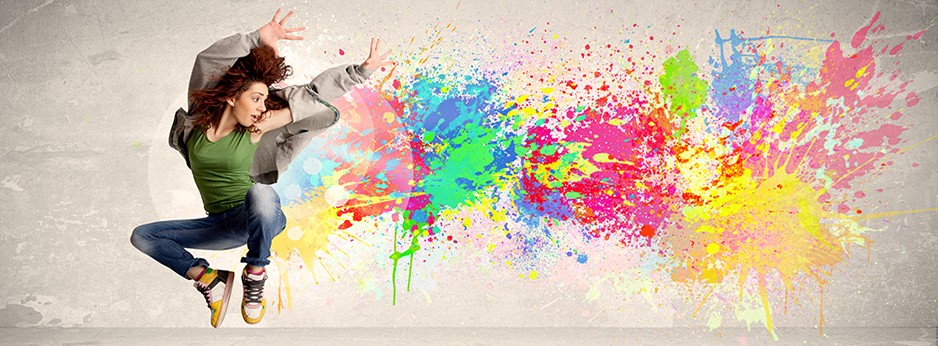 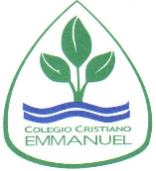 Clases de Educación Artística
7° año Básico
Prof. Claudia Coñuecar
Elementos del Arte
Son un grupo de aspectos que componen una obra de arte
Los artistas trabajan dos o más formas de los elementos artísticos
Estos elementos están presentes en la vida cotidiana
Elementos del Arte:
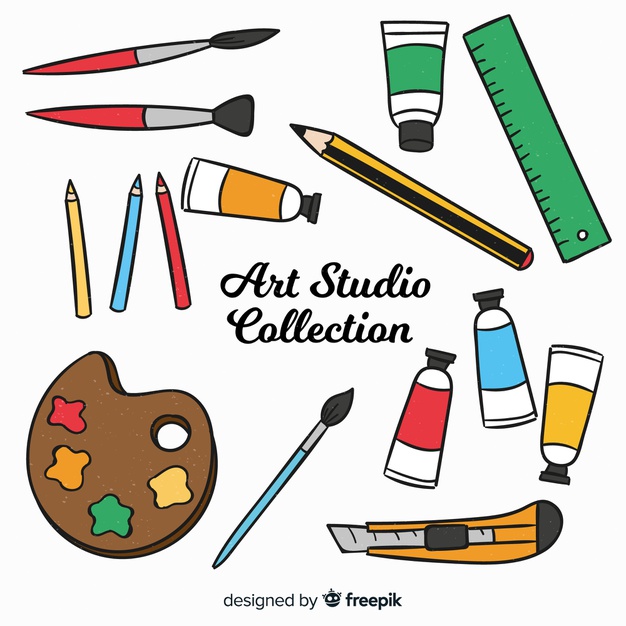 Líneas
Puntos
Textura
Forma
Color
Espacio
Líneas
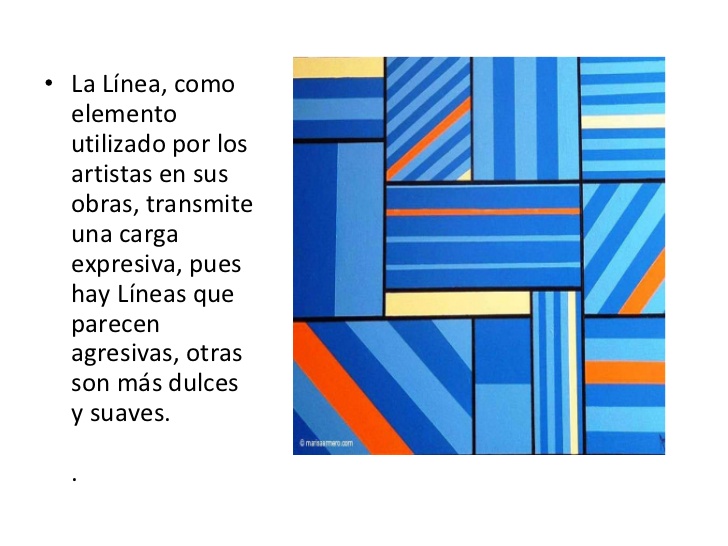 Líneas
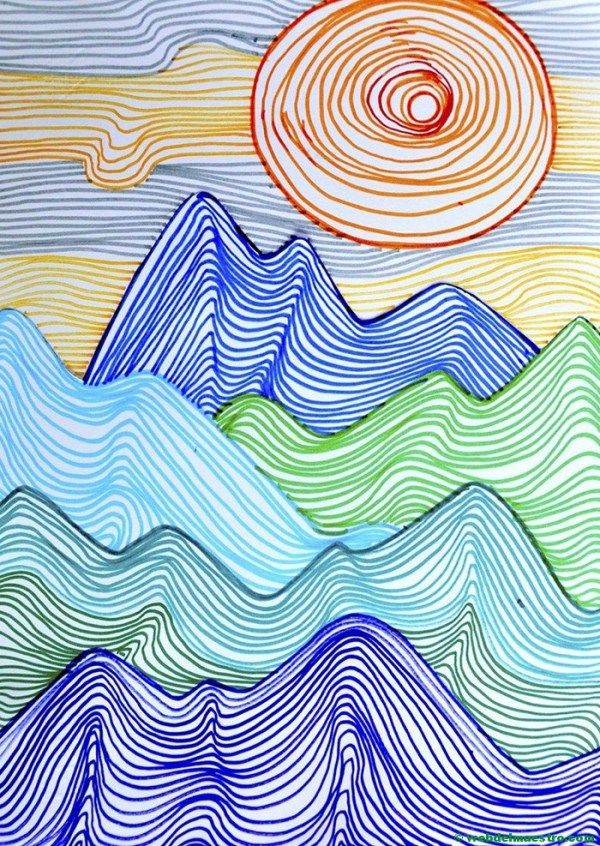 Puntos
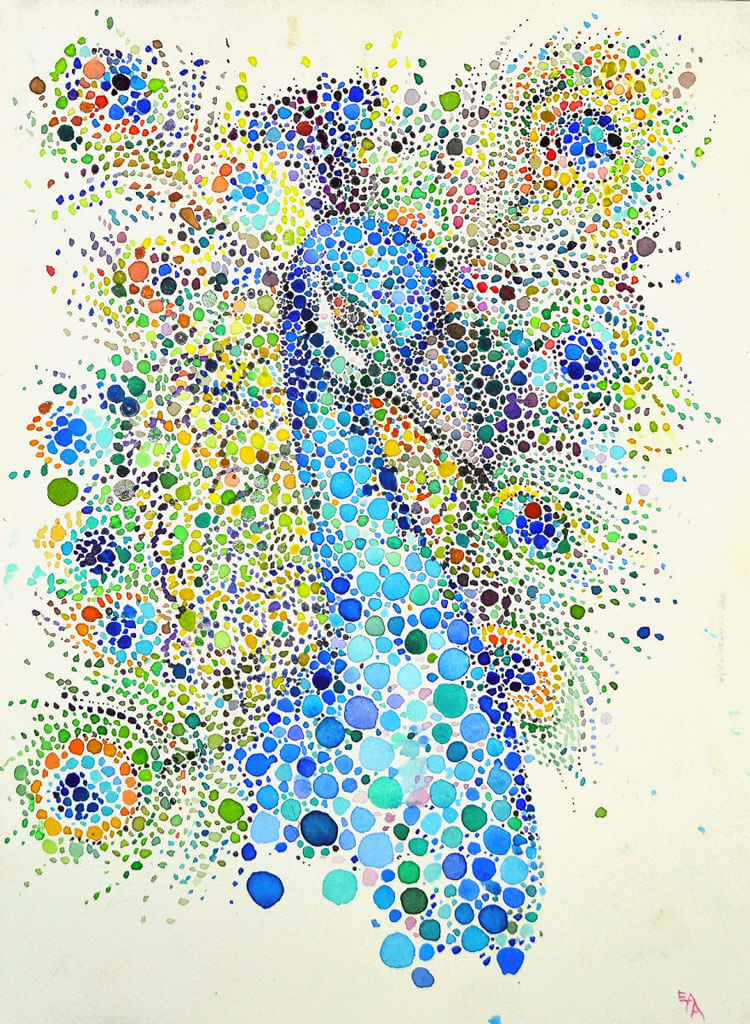 El Punto es el elemento mínimo de expresión gráfica
Es el origen de cualquier forma 
Indica su posición en el espacio. 
No tiene dimensiones, solo tiene posición.
Actividad de Trabajo
Realiza un dibujo con puntos y líneas
Ejemplo:
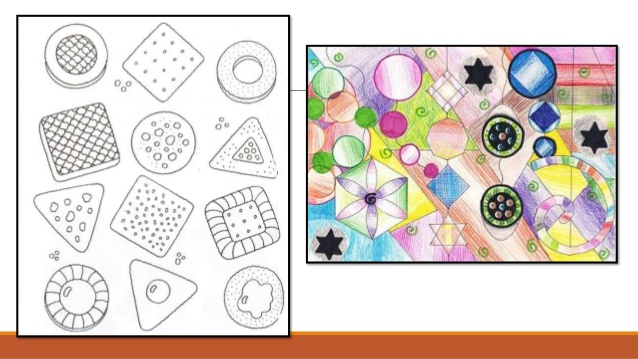 Ejemplo:
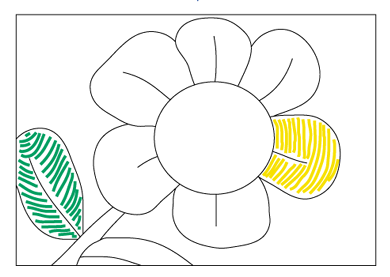 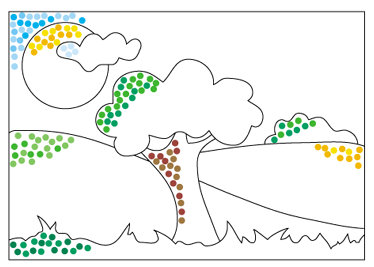 PLAZO DE ENTREGA:
Jueves 07 de Mayo
cconuecar@emmanuel.cl
Whatsapp: +569 78961502
Indicar Nombre y Curso